@enohe13       
#enohe13
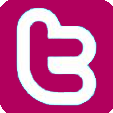 Social Networking
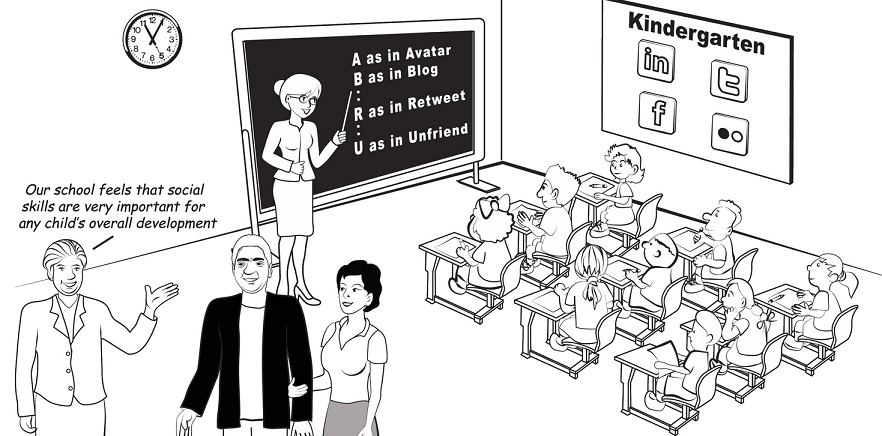 “We don’t have a choice on whether we do social media, the question is how well we do it.” 
			      		 – Erik Qualman
Social Networking – the Stats
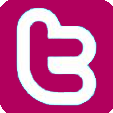 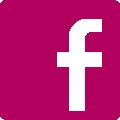 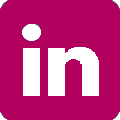 Linked In
Facebook
Twitter
200 mil +
10 mil +




50 mil p/month

13th
Users (global)
Users (UK)

Interactivity (global)

Unique visits


Web Ranking
1 bil +
32 mil +

500 mil + likes p/day 

167 mil p/month

2nd
500 mil +
34 mil +

340 mil tweets p/day

39 mil p/month

11th
Social Networking & the OIA
We currently have 3 official ways of communicating via social media

Twitter (@oiahe) being our most popular way of communicating to key stakeholders;
Currently have 750 followers ranging from key stakeholders, to students’ unions.
Potential to use more for enquiries but has challenges.

Linked In – Very new company page recently set up. Potential to use for employment and sharing news.

Facebook – Underused due to the nature of the site.
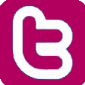 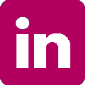 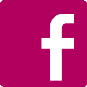 Social Networking & the OIA
Examples of uses the OIA use for Twitter
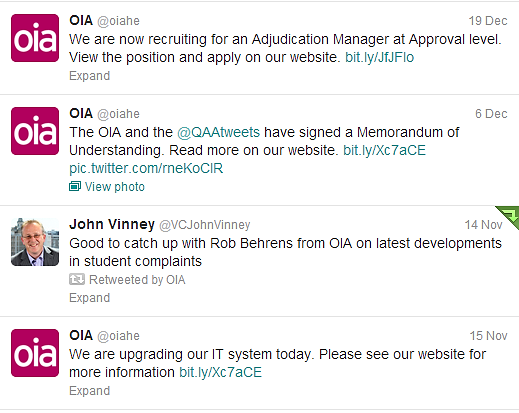 Recruitment
News & PR
Re-tweeting relevant and positive tweets/information
Office information
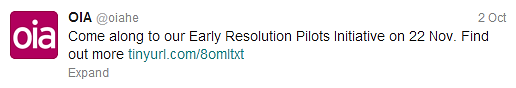 Events & workshops
Social Networking – Pro’s & Con’s
The Good :)
Speed of publications - Quick and easy way of sharing news, views and any other company information.
Specific audience reach - People who follow the account are genuinely interested in what you have to say and the content involved.
Good for PR - Keeps everyone in the loop of what is going on
Keeping up-to-speed with the latest news in higher education and monitor any activity mentioning us.
The Bad :(
Vandalism – people who intentionally go out of their way to hurt the credibility of the company.
In the Spotlight – Tweets need to be well thought out before sent, as people pick up on mistakes or anything that may favour bias.
The Challenges :S
Tweets from complainants – Should we reply? Data protection issues? Log it on our complaints system?
Keeping the professionalism and independence
Social Networking – Looking ahead
What is the future for the OIA and Social Media?

Can we answer back any general enquiries?

Can we take complaints?

How are we going to communicate in the future?

What are we going to do about ‘trolls’?

How can we adapt alongside the ever changing social media landscape?




We can answer these questions with a social media strategy.
Social Networking and universities
Many students use social networking extensively

Increasing use by universities
marketing: help to build the ‘brand’
promote student engagement
as a forum for complaints?

OIA examples of complaints involving social networking issues

Issues affecting complaints handlers
OIA examples: disciplinary issues
Forensic science students photographed themselves holding human bones

Photographs posted on Facebook and picked up by local newspapers

Inappropriate staff response on Facebook

Applicability of university’s disciplinary procedures
Different roles played by the students led to different penalties
OIA examples: disciplinary issues
Student commented about his nursing course in an on-line blog (did not name individuals)

Student withdrawn from course following ‘fitness to practise’ proceedings and referred to the relevant professional body (the NMC)

NMC determined was ‘no case to answer’

‘Professional elements’ of vocational courses
Codes of conduct published by professional bodies

OIA rejected student’s complaint that penalty imposed by university was too harsh
OIA examples: bullying and harassment
Student A made unpleasant comments on Facebook about Student B and Student B complained

Comments in Chinese and on page with tight privacy settings (but Student B was Facebook ‘friend’ of Student A)

University determined was not harassment

BUT on-line translation tool freely available AND test was ‘did [Student B] experience unwanted behaviour which she found to be offensive or intimidating’
OIA examples: bullying and harassment
Student posted a video of himself on ‘You Tube’ in which he described a university tutor in inappropriate language

Found to be in breach of university’s disciplinary code and told to remove video

Video re-appeared on another website 
Student claimed it had been placed there by another person and that he could not remove it
 
Student withdrawn from university
OIA examples: other issues
Student complained about accommodation issues and produced Facebook screenshots showing that other students had also had concerns
Data protection issues


Use of social networking by university staff
Student alleged that university’s senior administrator was ‘unprofessional’  (relying on evidence from Facebook) and so was not fit to consider her complaint
Issues affecting the complaints handler
‘Stalking’ by complainants through social networking media  

Invitations to become a Facebook ‘friend’ of complainant

LinkedIn requests
BEWARE viewing LinkedIn profiles of complainants when logged in to own LinkedIn account 

On-line blogs and websites mentioning OIA staff